TRƯỜNG TIỂU HỌC SÀI ĐỒNG
TOÁN
NHÂN VỚI SỐ 
CÓ MỘT CHỮ SỐ
Toán
NHÂN VỚI SỐ CÓ MỘT CHỮ SỐ
a) 241324  x  2  =  ?
2
241324
Cách đặt tính nào sau đây đúng nhất ?
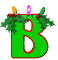 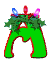 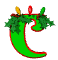 241324
241324
241324
x
x
x
2
2
2
Toán
Thực hiện tính 
như thế nào ?
NHÂN VỚI SỐ CÓ MỘT CHỮ SỐ
a) 241324 x 2 = ?
241324
x
2
Toán
NHÂN VỚI SỐ CÓ MỘT CHỮ SỐ
a) 241324 x 2 = ?
Nhân theo thứ tự từ phải sang trái
2 nhân 4 bằng 8, viết 8.
241324
x
2 nhân 2 bằng 4, viết 4.
2
2 nhân 3 bằng 6, viết 6.
2
6
4
8
8
4
2 nhân 1 bằng 2, viết 2.
2 nhân 4 bằng 8, viết 8.
241324 x 2 = 482648
2 nhân 2 bằng 4, viết 4.
Toán
NHÂN VỚI SỐ CÓ MỘT CHỮ SỐ
Nhân theo thứ tự từ phải sang trái
b) 136204 x 4 = ?
4 nhân 4 bằng 16, viết 6 nhớ 1.
136204
6
4
3
2
0
1
x
4 nhân 0 bằng 0, thêm 1 bằng 1, viết 1.
4
4 nhân 2 bằng 8, viết 8
4 nhân 6 bằng 24, viết 4 nhớ 2.
6
4
8
1
4
5
4 nhân 3 bằng 12, thêm 2 bằng 14, viết 4 nhớ 1.
4 nhân 1 bằng 4, thêm 1 bằng 5, viết 5.
136204 x 4 =  544816
Toán
NHÂN VỚI SỐ CÓ MỘT CHỮ SỐ
1. Đặt tính rồi tính :
b) 102426 x 5
     410536 x 3
341231 x 2
      214325 x 4
Toán
NHÂN VỚI SỐ CÓ MỘT CHỮ SỐ
1. Đặt tính rồi tính :
341231
X
                       2
214325
X
                       4
682462
857300
Toán
NHÂN VỚI SỐ CÓ MỘT CHỮ SỐ
1. Đặt tính rồi tính :
102426
X
                       5
410536
X
                       3
512130
1 231608
Toán
NHÂN VỚI SỐ CÓ MỘT CHỮ SỐ
2. Viết giá trị của biểu thức vào ô trống:
403 268
604 902
806 536
1 008 170
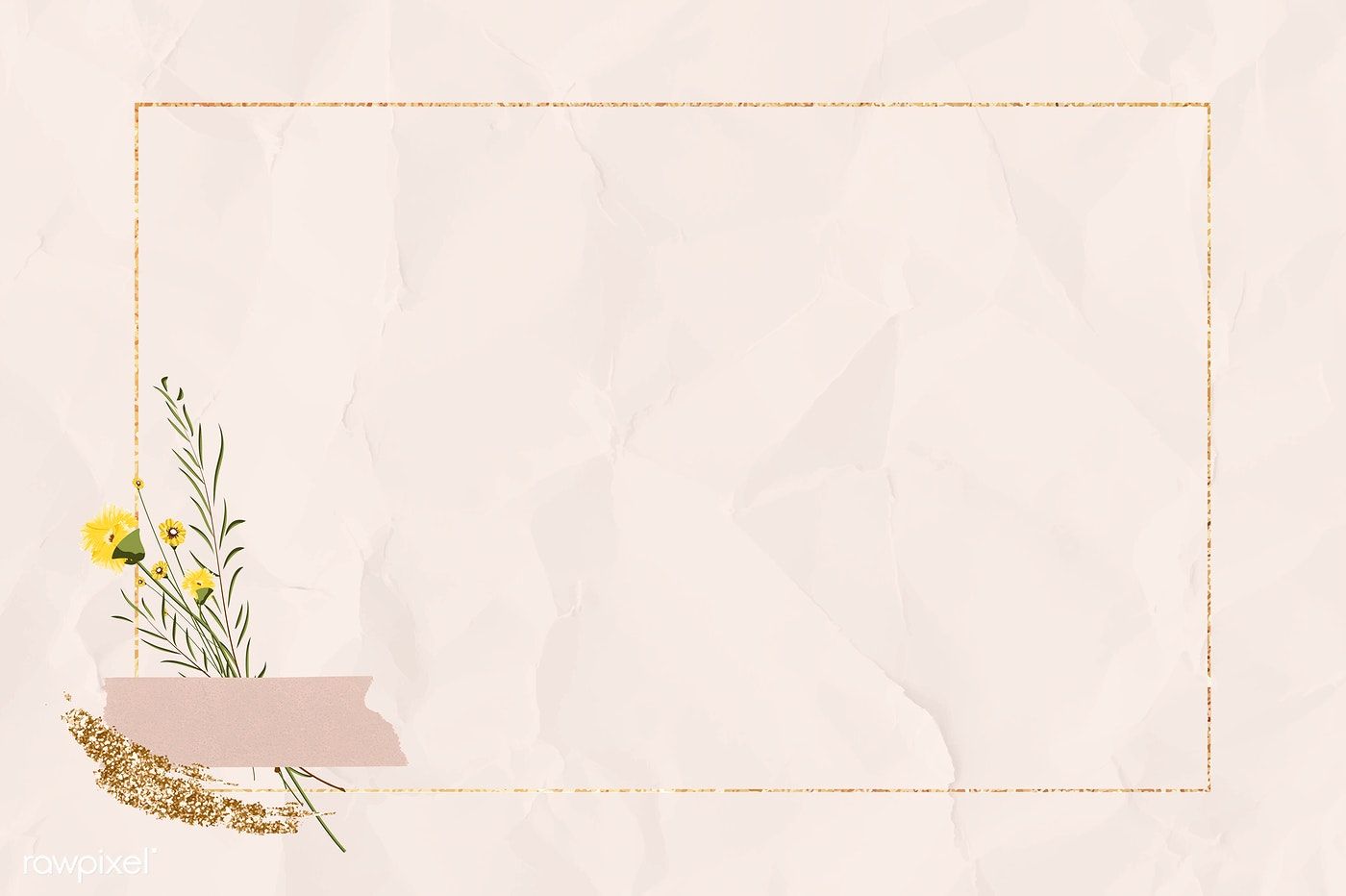 Toán
NHÂN VỚI SỐ CÓ MỘT CHỮ SỐ
3. Tính :
a) 321475 + 423507 x 2
= 321475 + 847014
=        1 168 489
843275 – 123568 x 2
= 843275 - 247136
=          596139
3. Tính :
b) 1306 x 8 + 24573
= 10 448 + 24 573
=        35 021
609 x 9 - 4845
= 5 481 – 4 845
=        636
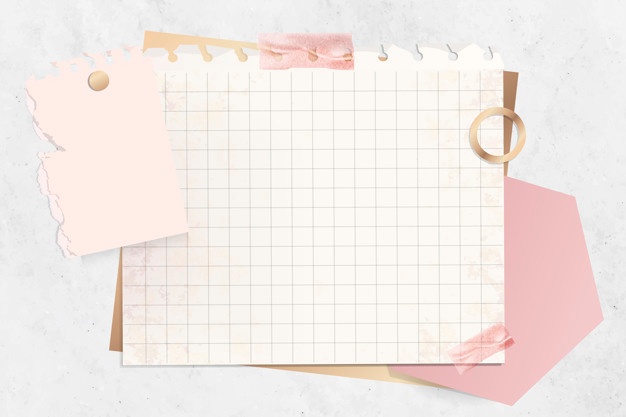 4. Một huyện miền núi có 8 xã vùng thấp và 9 xã vùng cao. Mỗi xã vùng thấp được cấp 850 quyển truyện, mỗi xã vùng cao được cấp 980 quyển truyện. Hỏi huyện đó được cấp bao nhiêu quyển truyện?
Bài giải
Số sách 8 xã vùng thấp được cấp:
850 x 8 = 6800 (quyển)
Số sách 9 xã vùng cao được cấp:
980 x 9 = 8820 (quyển)
Số sách huyện đó được cấp:
6800 + 8820 = 15 620 (quyển)
Đáp số: 15 620 quyển truyện
- Xem lại bài đã học hôm nay.- Chuẩn bị cho bài tiếp theo.
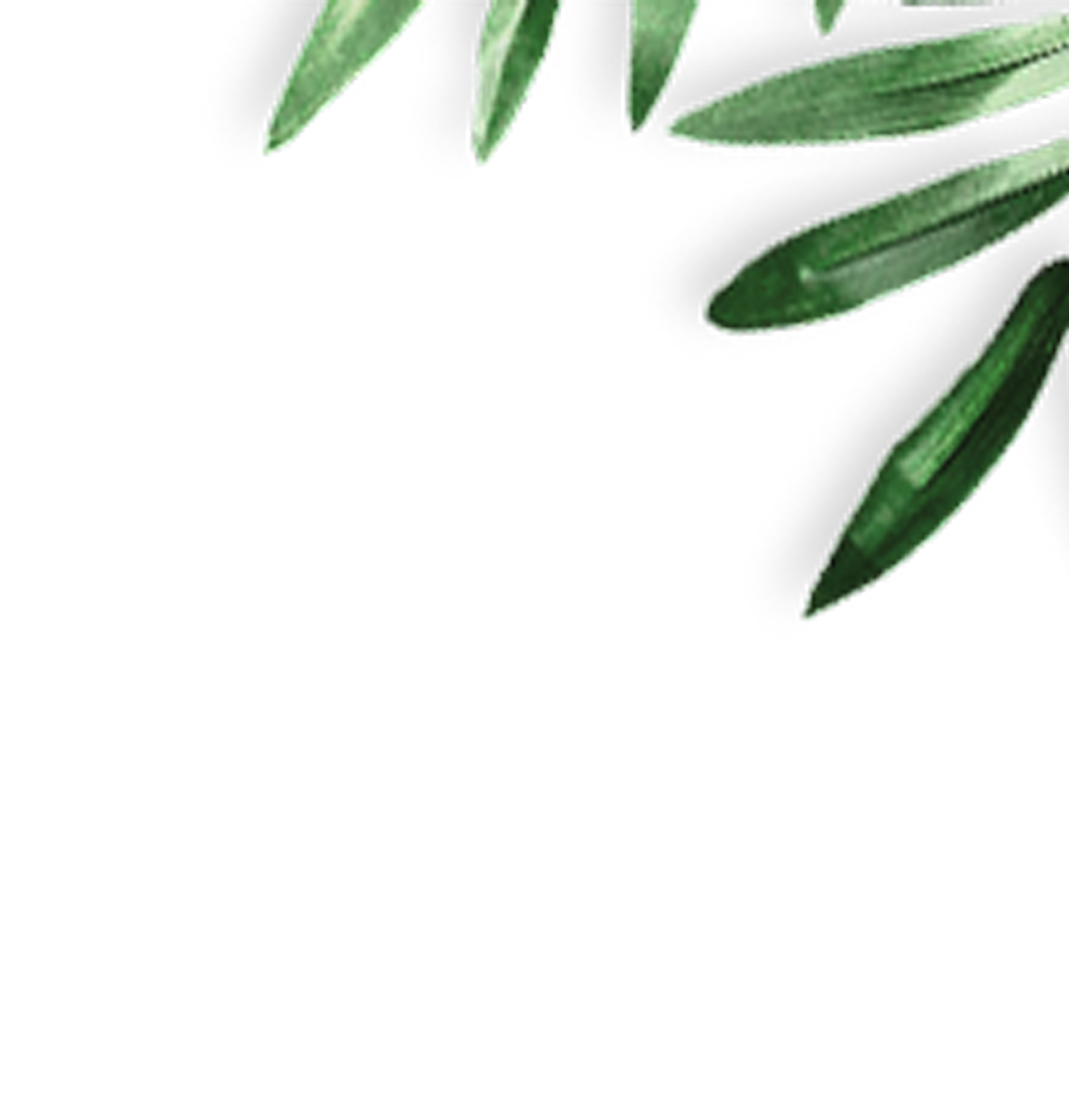 Cảm ơn các em đã lắng nghe. Chúc các em học tốt.
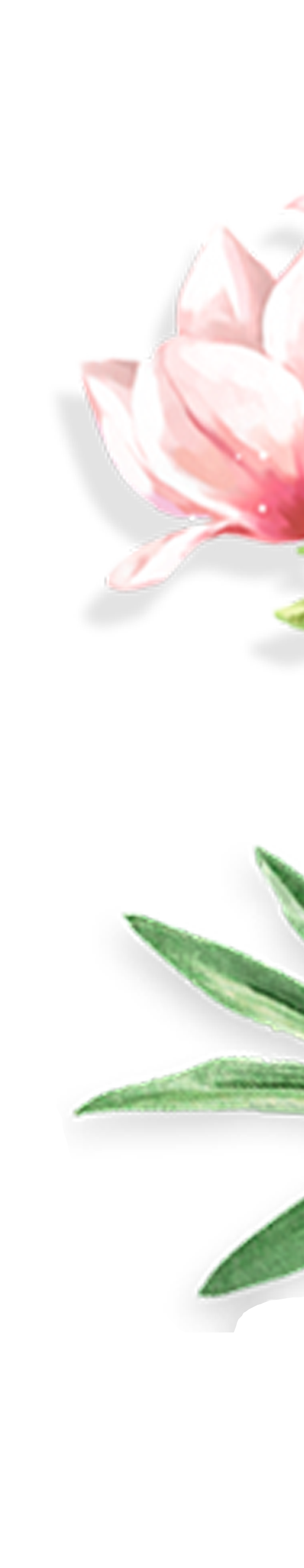 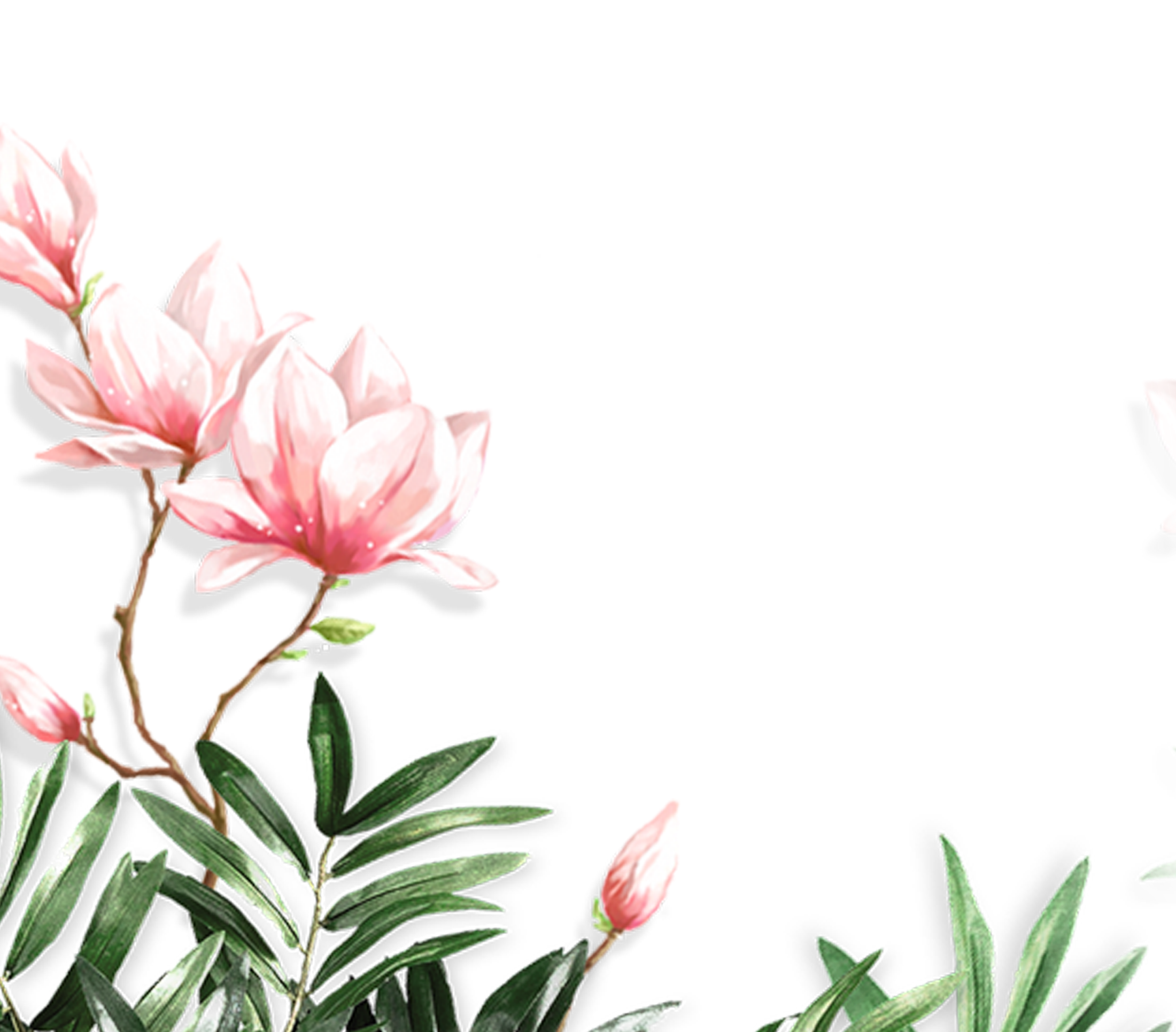